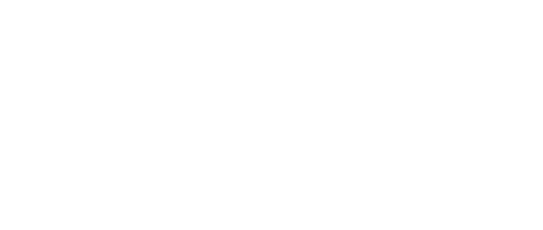 GEIC Partners Project Process
GRAPHENE
ENGINEERING
INNOVATION
CENTRE
Updated Process
Step 1 – Partner fills out a Quote Request form 

Step 2 – Application team responded with Statement of Work, BD & CTO are made aware of the request

NB: If the project is over £40,000.00, Masdar are to be made aware and BD & CTO to review. Masdar are only informed of the company name & lab the project is taking place. We make Masdar aware through our monthly reporting to them, so it does not hold up the process

Step 3 – Partner agrees to quote, Application team will send a Schedule 4 form to be signed.   Once the form has been signed, it is then approved and signed by GEIC CEO

Project Starts

Step 4 – The Application team will send out handover reports and interim reports if required

Project Closes

Step 5 – A feedback form will be sent on closing the project and tokens deducted 

If at any point in the project there is a request to change ANYTHING then the partner MUST complete the Project Change Request form and the Application team MUST complete the Confirmation of Project Change form NB: If there is a change to the project, you will go back to step 3.
GRAPHENE
ENGINEERING
INNOVATION
CENTRE
Key Changes
Process
•Any project over £40,000.00 GEIC BD & CSO to review, ALL projects GEIC BD & CSO to be made aware
•Masdar to be made aware of any project over £40,000.00 only company name and lab it involves
•CEO to check scope & field of use as part of the approval of the project
•Change of scope added in
•Project Start dates

SoW & Project Reporting 
•New front cover
•Set layout and headers

Project Quote Request, Change Request and Change Confirmation
•New forms
GRAPHENE
ENGINEERING
INNOVATION
CENTRE
Next Steps
From 1 August 2020, we are using the new process. The GEIC Application team have been taken through the new process and will use the forms.

Please delete any previous copies of the quote request form you may have saved on your PC.

Our long term aim is to have all our forms online, so there is no need to have documents saved on your PC.
GRAPHENE
ENGINEERING
INNOVATION
CENTRE